나도 기업가
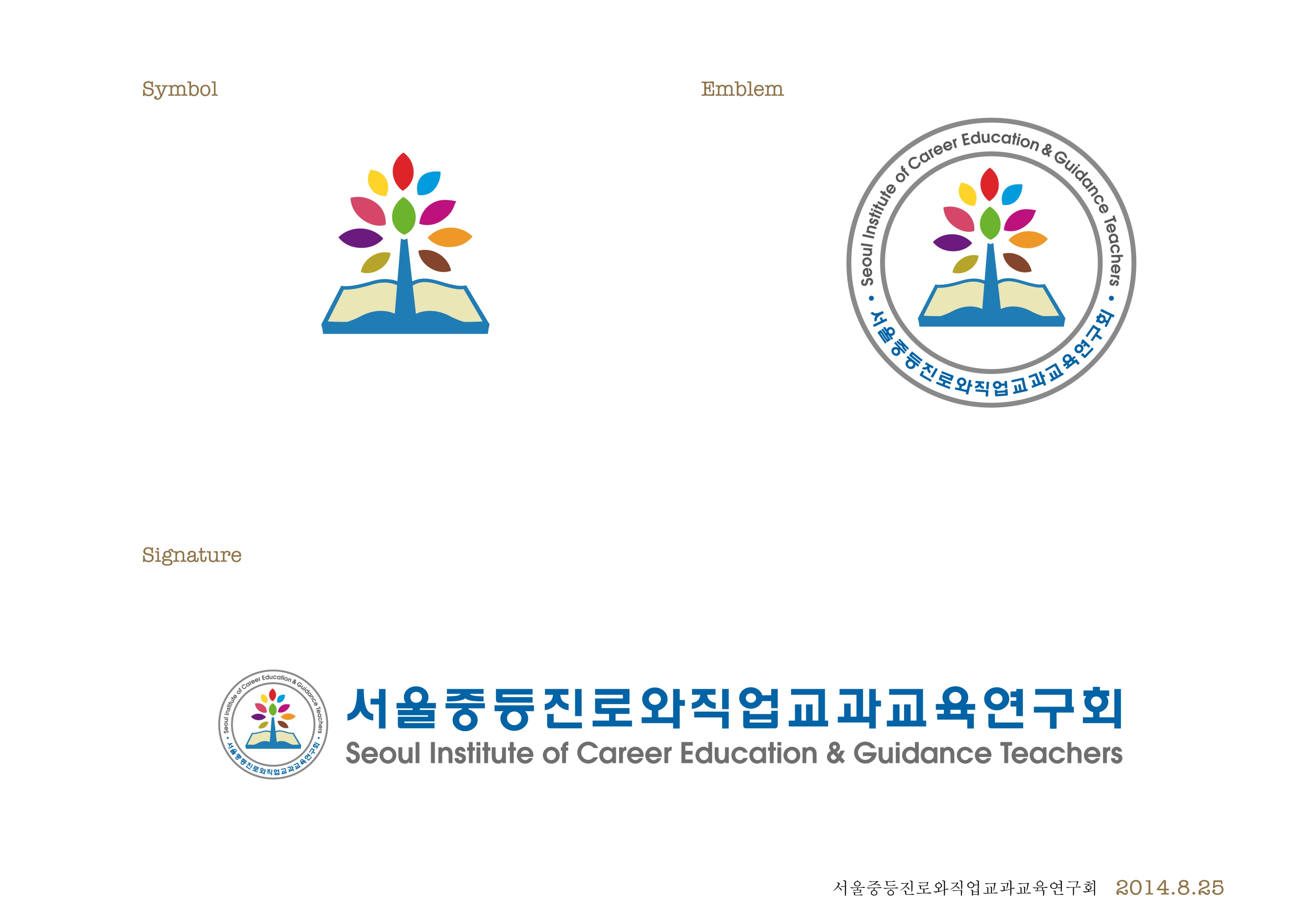 Copyright

본 자료는 동그라미재단의 지원으로 개발되었으며, 저작권과 일체의 사용권리는 “서울중등진로와직업교과교육연구회“에 있습니다.
Creative Commons License의 "저작자표시-비영리-변경금지(CC BY-NC-ND)"에 따라 비영리 목적의 경우 사용 가능합니다.
http://creativecommons.org/licenses/by-nc-nd/4.0/
생산자
소비자
유통
기업
가계
지급
세금
정부
경 제
시 장
금 융
은 행
무 역
증 권
보 험
세 금
역 할 
분 담
자 본
확 보
사 업
품 목
선 정
생 산
홍 보
가 격
결 정
판 매
결 산
역 할 
분 담
자 본
확 보
사업품목
선 정
생 산
홍 보
가격결정
판 매
결 산
CEO
회계
생산1
광고
왜?
무엇을?
어떻게?
생산2
판매
역 할 
분 담
자 본
확 보
사업품목
선 정
생 산
홍 보
가격결정
판 매
결 산
1
2
3
4
5
30000
40000
35000
25000
45000
역 할 
분 담
자 본
확 보
사업품목
선 정
생 산
홍 보
가격결정
판 매
결 산
롤모델

ㄱ ㅇ ㅇ
연습이야!
김연아
[Speaker Notes: 한문제당 1,000원]
역 할 
분 담
자 본
확 보
사업품목
선 정
생 산
홍 보
가격결정
판 매
결 산
롤모델

ㅇ ㅅ ㅅ
이순신
역 할 
분 담
자 본
확 보
사업품목
선 정
생 산
홍 보
가격결정
판 매
결 산
롤모델

ㅍ ㅋ ㅅ
피카소
역 할 
분 담
자 본
확 보
사업품목
선 정
생 산
홍 보
가격결정
판 매
결 산
롤모델

ㅂ ㄱ ㅇ ㅊ
빌게이츠
역 할 
분 담
자 본
확 보
사업품목
선 정
생 산
홍 보
가격결정
판 매
결 산
롤모델

ㅈㄱㄱㅁ
제갈공명
역 할 
분 담
자 본
확 보
사업품목
선 정
생 산
홍 보
가격결정
판 매
결 산
롤모델

ㅇㅍㄹㅇㅍㄹ
오프라윈프리
역 할 
분 담
자 본
확 보
사업품목
선 정
생 산
홍 보
가격결정
판 매
결 산
롤모델

ㄹ ㅋ
링컨
역 할 
분 담
자 본
확 보
사업품목
선 정
생 산
홍 보
가격결정
판 매
결 산
롤모델

ㅊ ㅊ
처칠
역 할 
분 담
자 본
확 보
사업품목
선 정
생 산
홍 보
가격결정
판 매
결 산
롤모델

ㄱ ㄱ
김구
역 할 
분 담
자 본
확 보
사업품목
선 정
생 산
홍 보
가격결정
판 매
결 산
롤모델

ㅎ ㅎ
황희
역 할 
분 담
자 본
확 보
사업품목
선 정
생 산
홍 보
가격결정
판 매
결 산
롤모델

ㅇㄹㅂㅍ
워렌버핏
역 할 
분 담
자 본
확 보
사업품목
선 정
생 산
홍 보
가격결정
판 매
결 산
롤모델

ㅂㄹㄴㄹㅂㄹㅂㄹ
베르나르베르베르
역 할 
분 담
자 본
확 보
사업품목
선 정
생 산
홍 보
가격결정
판 매
결 산
직업명

ㄱ ㅊ ㄱ
경찰관
역 할 
분 담
자 본
확 보
사업품목
선 정
생 산
홍 보
가격결정
판 매
결 산
직업명

ㄴ ㅁ  ㅅ
노무사
역 할 
분 담
자 본
확 보
사업품목
선 정
생 산
홍 보
가격결정
판 매
결 산
직업명

ㅂ ㄹ ㅅ
변리사
역 할 
분 담
자 본
확 보
사업품목
선 정
생 산
홍 보
가격결정
판 매
결 산
직업명

ㅅㅁㄹㅇ
소믈리에
역 할 
분 담
자 본
확 보
사업품목
선 정
생 산
홍 보
가격결정
판 매
결 산
직업명

ㅇㄴㅇㅅ
아나운서
역 할 
분 담
자 본
확 보
사업품목
선 정
생 산
홍 보
가격결정
판 매
결 산
직업명

ㅇㅁㅅㅌ
웹마스터
역 할 
분 담
자 본
확 보
사업품목
선 정
생 산
홍 보
가격결정
판 매
결 산
직업명

ㅋㄹㅇㅌ
큐레이터
역 할 
분 담
자 본
확 보
사업품목
선 정
생 산
홍 보
가격결정
판 매
결 산
직업명

ㅋㅍㄹㅇㅌ
카피라이터
역 할 
분 담
자 본
확 보
사업품목
선 정
생 산
홍 보
가격결정
판 매
결 산
직업명

ㅁㄹㅊㄹㅅ
물리치료사
역 할 
분 담
자 본
확 보
사업품목
선 정
생 산
홍 보
가격결정
판 매
결 산
직업명

ㅈㄷㅊㅈㅂㅇ
자동차정비원
역 할 
분 담
자 본
확 보
사업품목
선 정
생 산
홍 보
가격결정
판 매
결 산
직업명

ㅇㄹㅅㅌㄹㅇㅌ
일러스트레이터
역 할 
분 담
자 본
확 보
사업품목
선 정
생 산
홍 보
가격결정
판 매
결 산
직업명

ㅁㅇㅋㅇㅇㅌㅅㅌ
메이크업아티스트
역 할 
분 담
자 본
확 보
사업품목
선 정
생 산
홍 보
가격결정
판 매
결 산
빼빼로
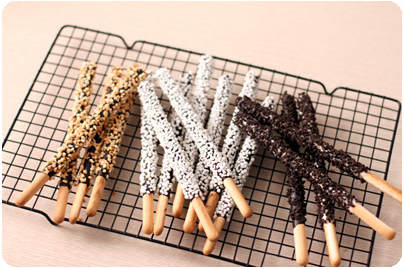 역 할 
분 담
자 본
확 보
사업품목
선 정
생 산
홍 보
가격결정
판 매
결 산
카나페
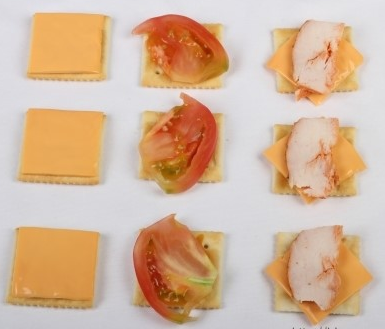 역 할 
분 담
자 본
확 보
사업품목
선 정
생 산
홍 보
가격결정
판 매
결 산
달고나
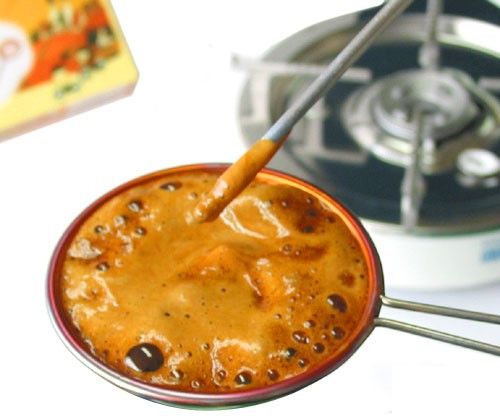 역 할 
분 담
자 본
확 보
사업품목
선 정
생 산
홍 보
가격결정
판 매
결 산
샌드위치
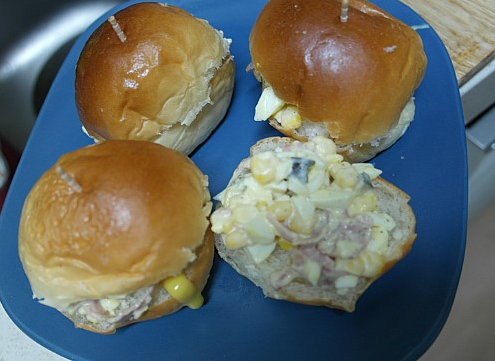 역 할 
분 담
자 본
확 보
사업품목
선 정
생 산
홍 보
가격결정
판 매
결 산
과일꼬치
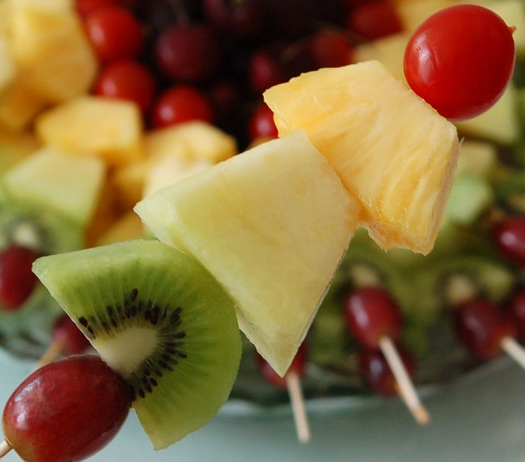 역 할 
분 담
자 본
확 보
사업품목
선 정
생 산
홍 보
가격결정
판 매
결 산
비즈
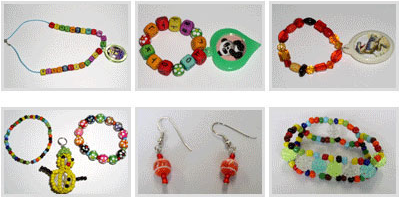 역 할 
분 담
자 본
확 보
사업품목
선 정
생 산
홍 보
가격결정
판 매
결 산
경매방식
20,000원부터 시작한다.
1,000원 단위로 적는다.
CEO가 경매에 참여한다.
경매 횟수는 총 7회로 제한한다.
5차까지는 경매로 진행한다.
경매시 조이름과 금액을 적는다.
6, 7차는 입찰로 진행한다.
경매에 불참시 30,000원에 낙찰한다.
[Speaker Notes: 공개 경쟁은 경매
가격을 적어내는 입찰]
역 할 
분 담
자 본
확 보
사업품목
선 정
생 산
홍 보
가격결정
판 매
결 산
품목 선정
1. 투자를 많이 하면
2. 투자를 적게 하면
좋은 사업 아이템 확보
자산 감소
매출 증대
아이템 확보 불리
자산 증대
매출 감소
역 할 
분 담
자 본
확 보
사업품목
선 정
생 산
홍 보
가격결정
판 매
결 산
생산
▶ 재료를 최대한 사용한다.
▶ 창의적 생산자는 좋은 제품을 
   만들어 이익을 많이 남긴다.